Problemy sterowania i zarządzania energią w robocie mobilnym zasilanym ogniwami fotowoltaicznymi
dr inż. Łukasz Więckowski
Wydział EAIiIB
Katedra Automatyki i Inżynierii Biomedycznej
KraSyNT 2016
www.agh.edu.pl
Zagadnienia
Uwagi wstępne.
Metodyka badań.
Opis platformy mechanicznej robota mobilnego.
System energetyczny robota mobilnego.
Dobór ogniwa słonecznego do zastosowań w robotyce mobilnej.
Przetworniki napięcia z kontrolerem MPPT dla systemów zasilania solarnego małej mocy.
Magazyny energii oraz menadżer zarządzania energią
Sterowanie hybrydowym magazynem energii. 
Techniki zarządzania energią w robocie mobilnym.
Oprogramowanie sterujące robota.
Eksperymenty terenowe.
KraSyNT 2016
2
www.agh.edu.pl
Cele motywacje pracy
Główny cel naukowy:
Opracowanie skutecznych metod zarządzania energią w układach napędowych, pomiarowych, sterujących i komunikacyjnych robota wyposażonego w magazyny energii oraz doładowujące je ogniwa PV, tak aby minimalizować ich zużycie a tym samym powiększać autonomię. 

Cel badawczy:
Opracowanie i konstrukcja nowych bloków funkcjonalnych robota, wspierających zadania zarządzania przepływem energii elektrycznej w układach  mocy robota mobilnego zasilanego energią słoneczną
KraSyNT 2016
3
www.agh.edu.pl
Metodyka badań – zadania badawcze
Właściwy dobór ogniw fotowoltaicznych jako dodatkowego źródła energii dla robota mobilnego.
Projekt wydajnego regulatora ładowania pracującego w oparciu o mechanizm szukania optymalnego punktu pracy MPP.
Projekt układu elektroniki robota, zorientowanego na funkcje zarządzania energią.
Projekt systemu sterowania i zarządzania przepływem energii oraz jego implementacja na wybranych platformach mikroprocesorowych.
KraSyNT 2016
4
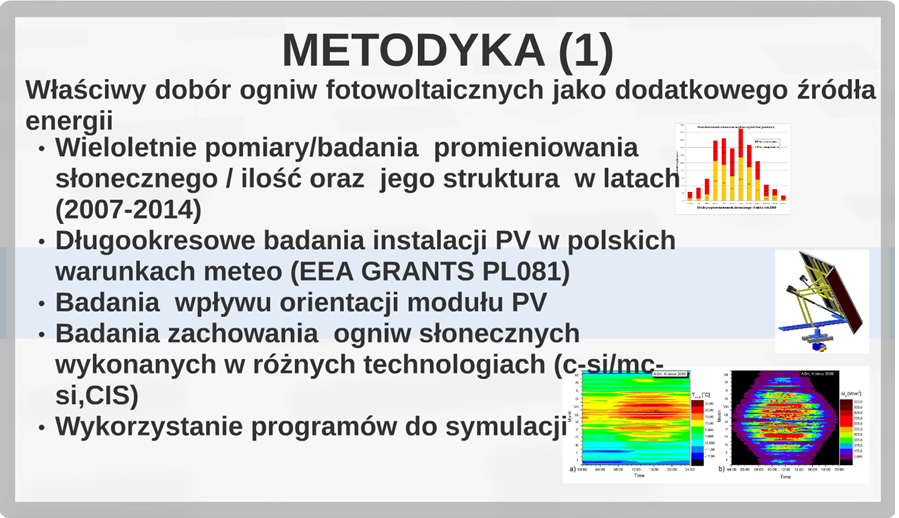 KraSyNT 2016
5
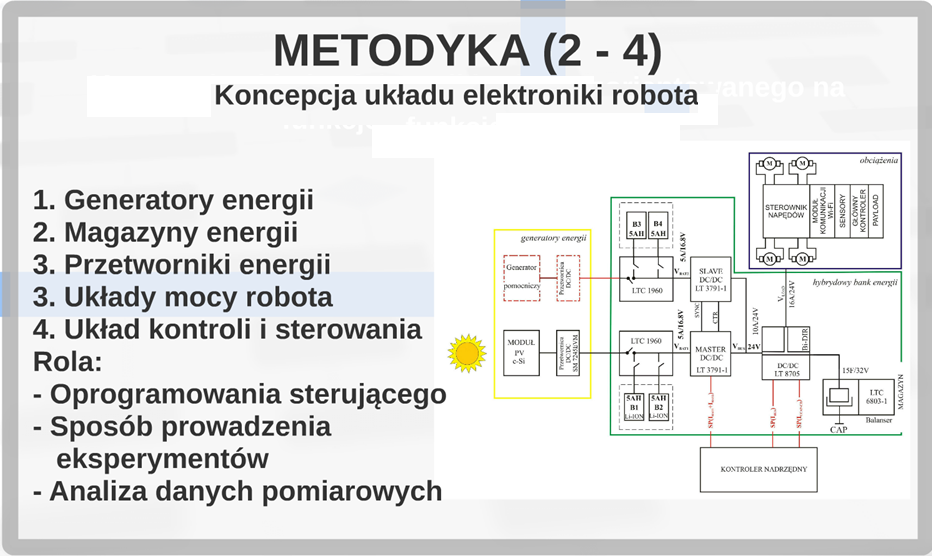 KraSyNT 2016
6
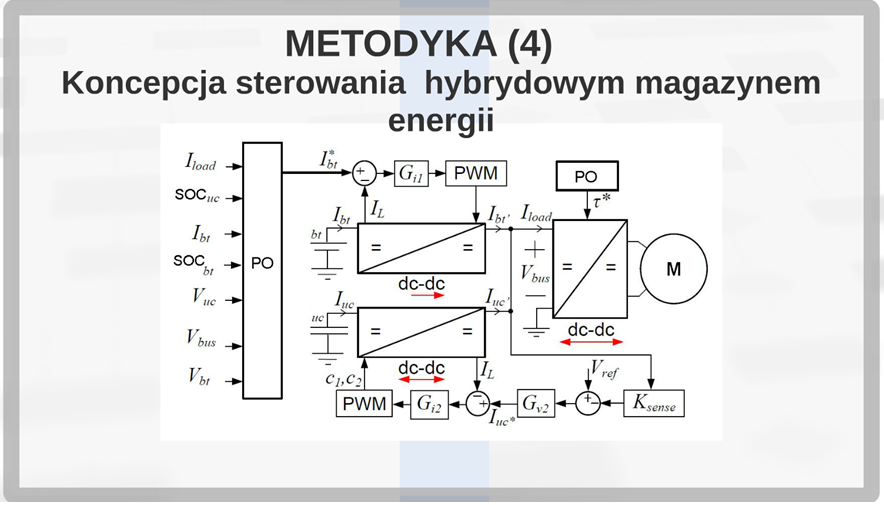 KraSyNT 2016
7
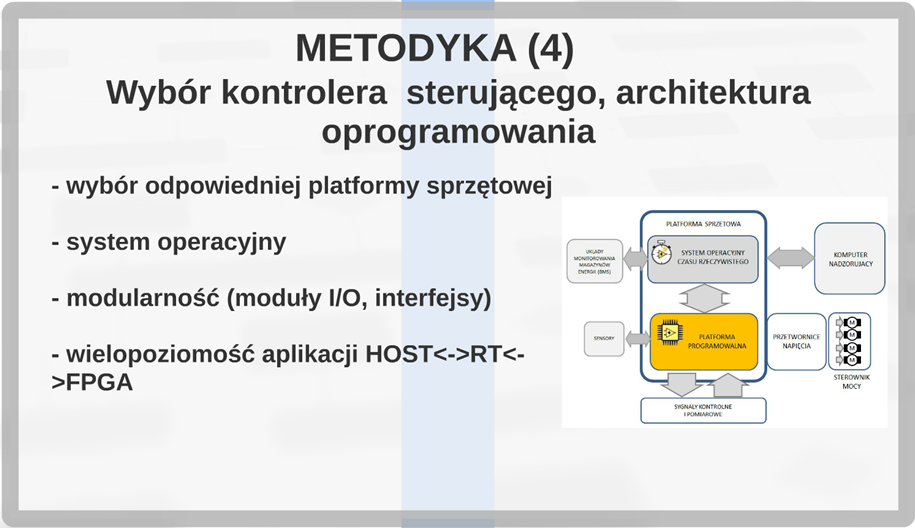 KraSyNT 2016
8
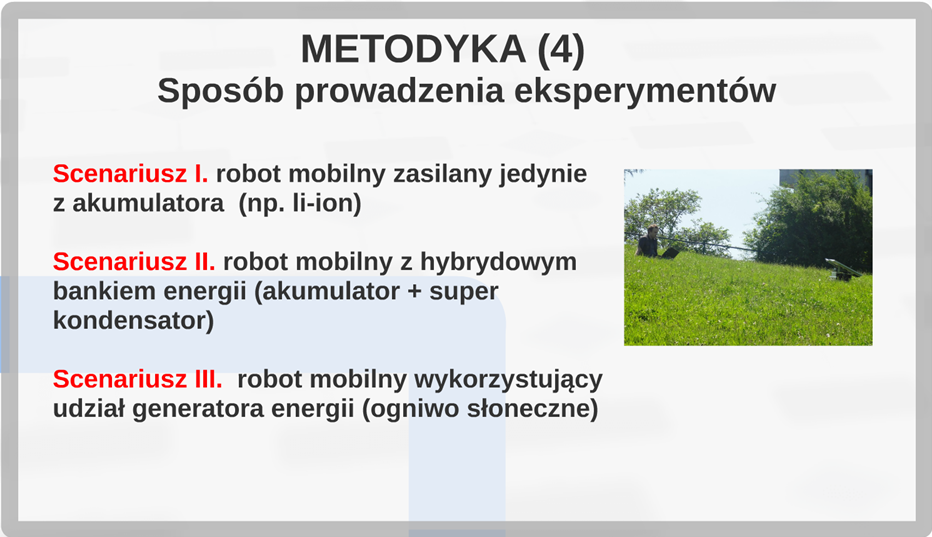 KraSyNT 2016
9
Konstrukcja mechaniczna
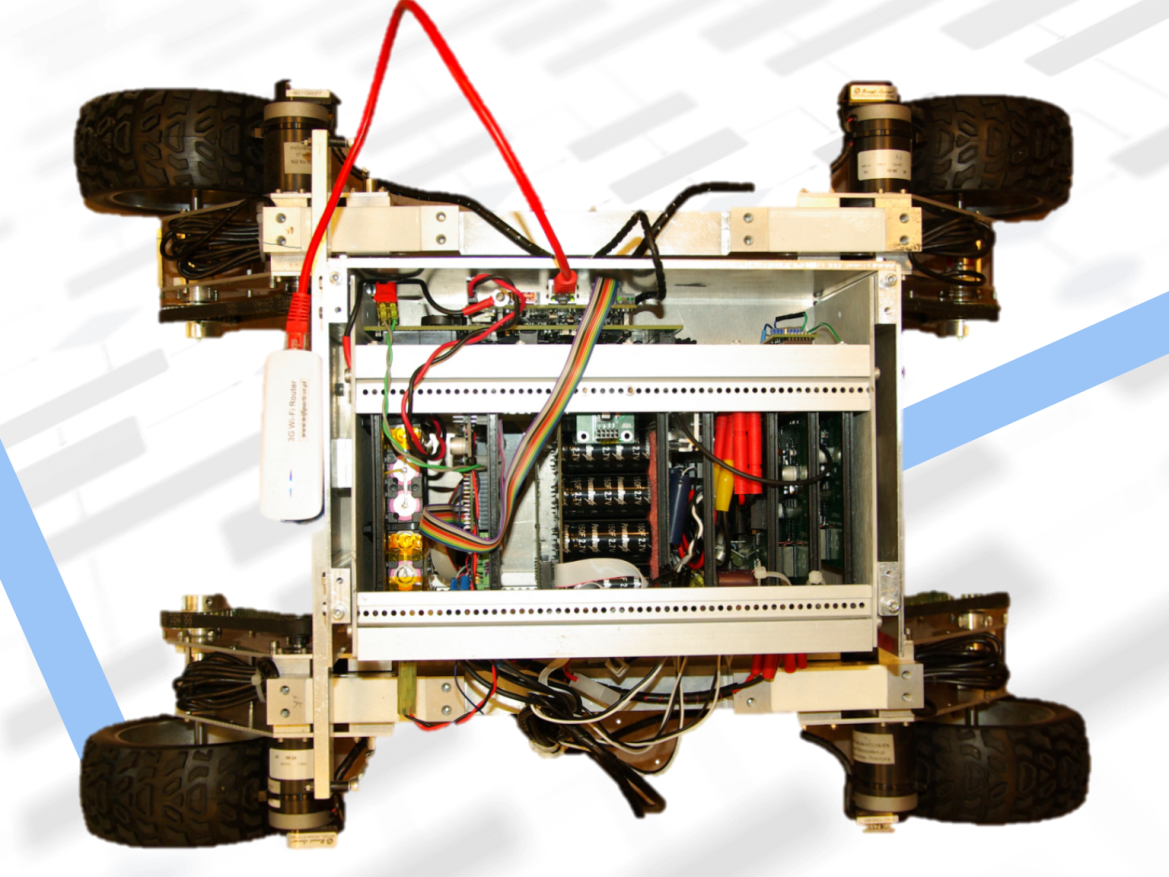 Długość (m): 0,77 
Szerokość (m): 0,54
Wysokość z modułem PV (m): 0,605
Wysokość bez modułu PV (m): 0,375
Masa maksymalna: 40kg
Masa platformy :  26,6 kg wraz z panelem PV oraz akumulatorami 16,6 kg  bez źródeł i magazynów energii
KraSyNT 2016
10
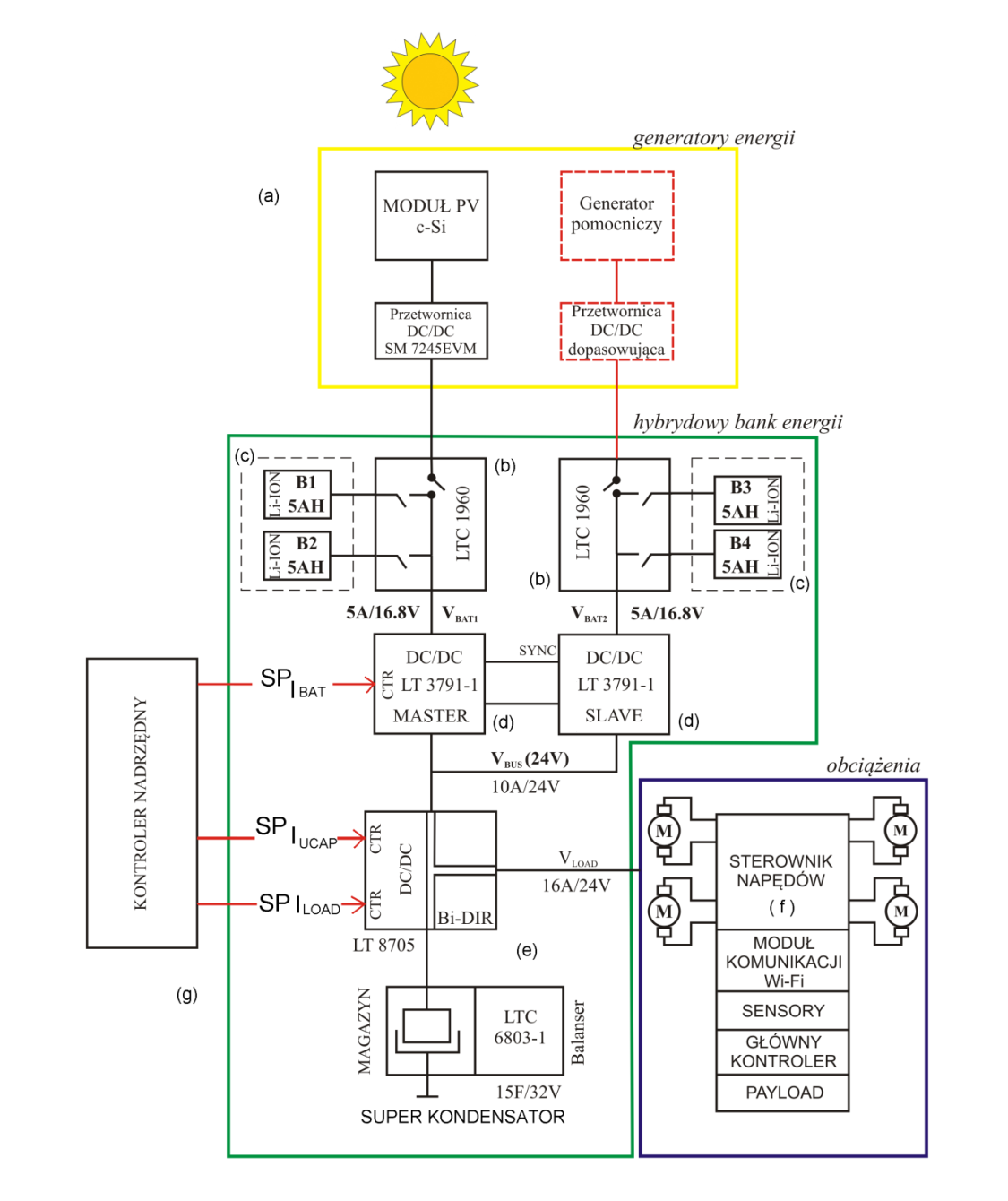 System energetyczny robota mobilnego
KraSyNT 2016
11
System energetyczny robota mobilnego
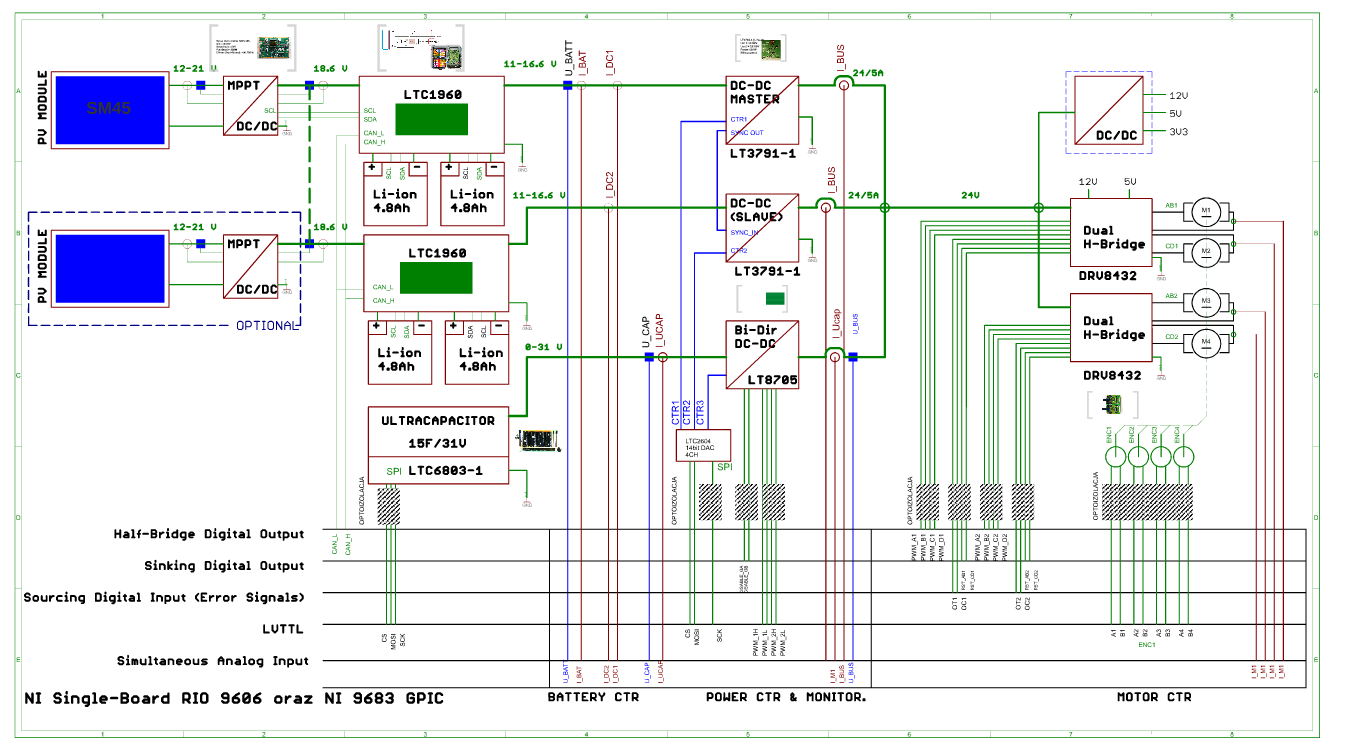 12
Przetwornice napięcia
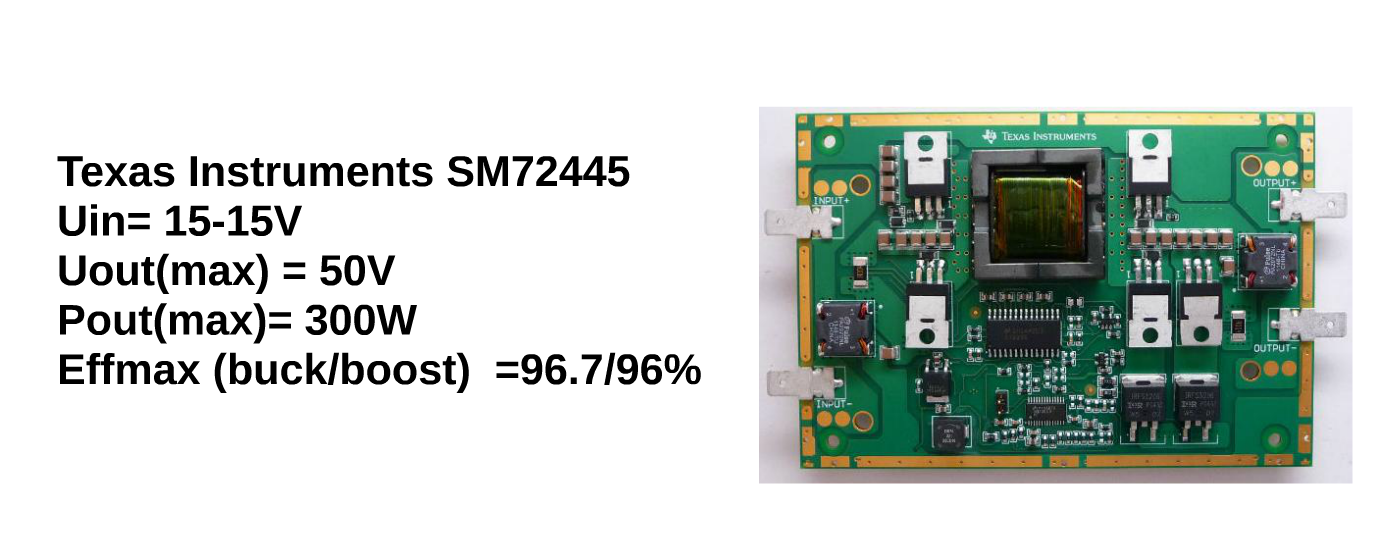 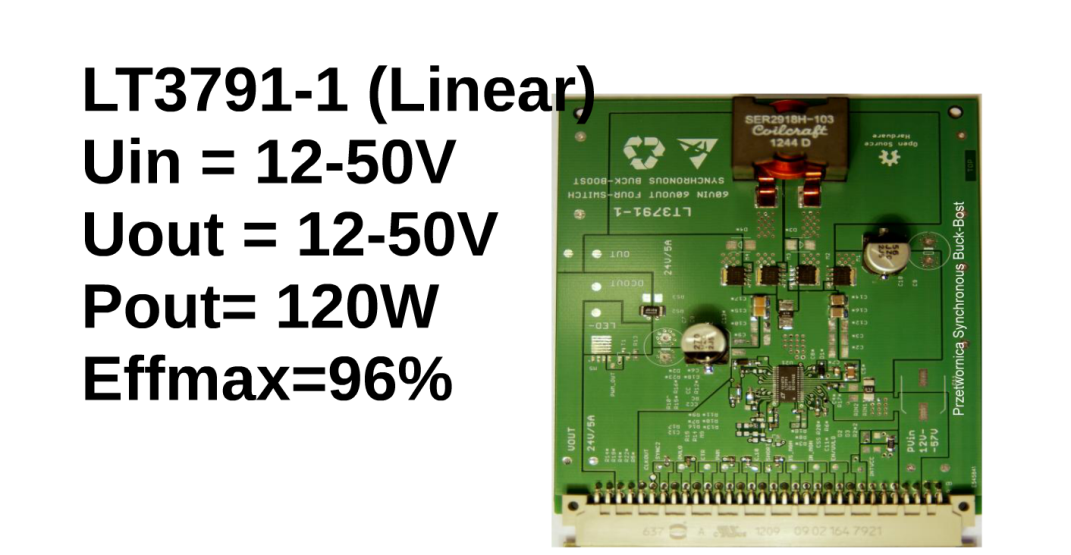 KraSyNT 2016
13
Menadżer magazynu energii li-ion
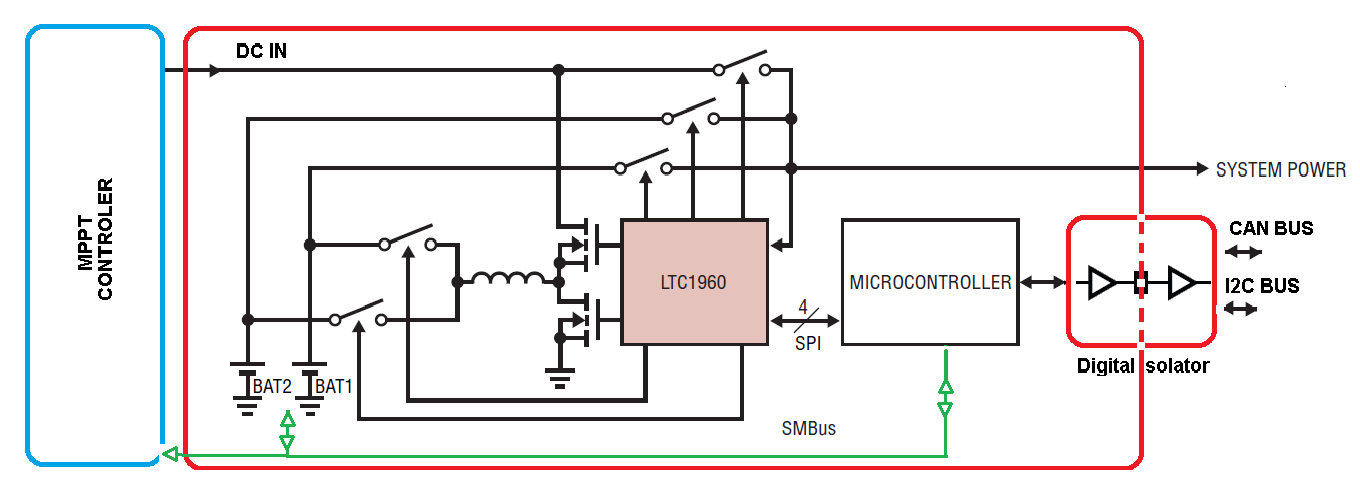 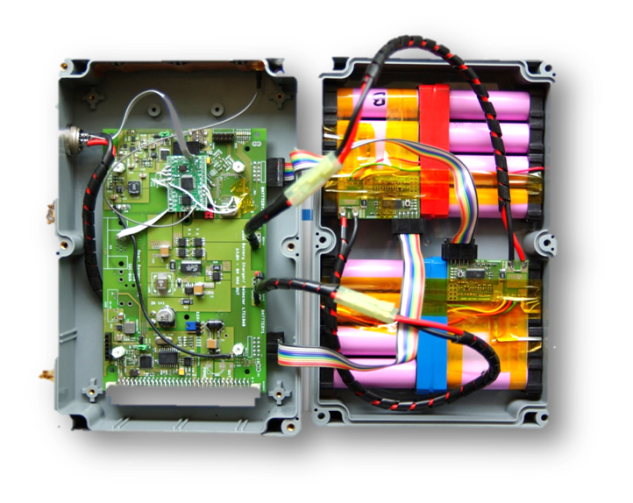 Cechy:
moc ciągła do 350W
szeroki zakres konfiguracji magazynów 
    energii:
	12-16,8 V/0-20 A, 
	8 -24 V/14,3 A,
	24-33,60 V/0-10 A 
	33 -50 V/0-7,2 A
- skrócenie czasu ładowana w trybie symultanicznym nawet o 30%
KraSyNT 2016
14
Magazyny energii oparte o akumulatory li-ion oraz super kondensator
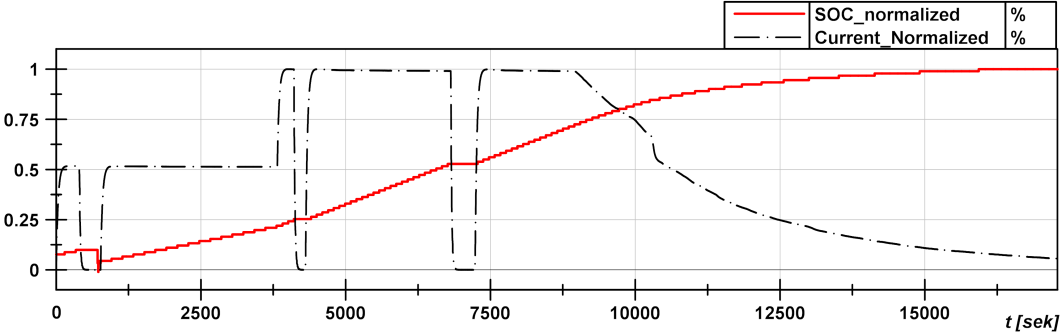 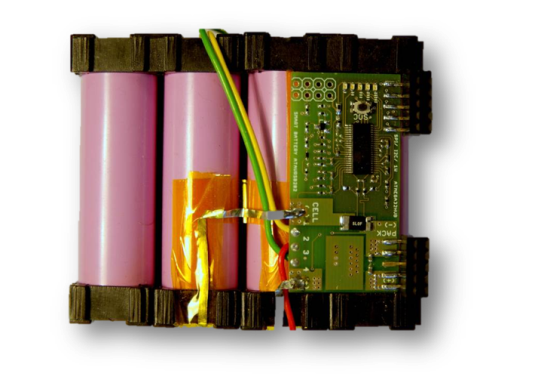 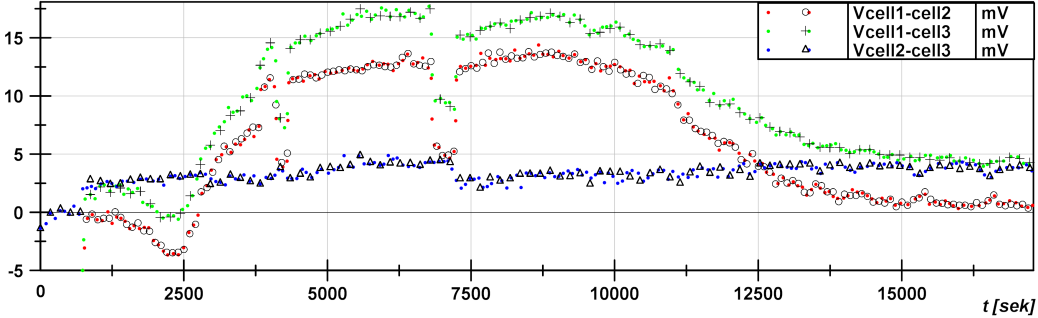 Jeden z 4-ech pakietów akumulatorów Li-ion 4,8 Ah / 14,8 V wraz z widocznym kontrolerem BMS
Proces wyrównywania energii zgromadzonej w komórkach pakietu li-ion, przebiegi:
KraSyNT 2016
15
Sterowanie hybrydowym magazynem energii
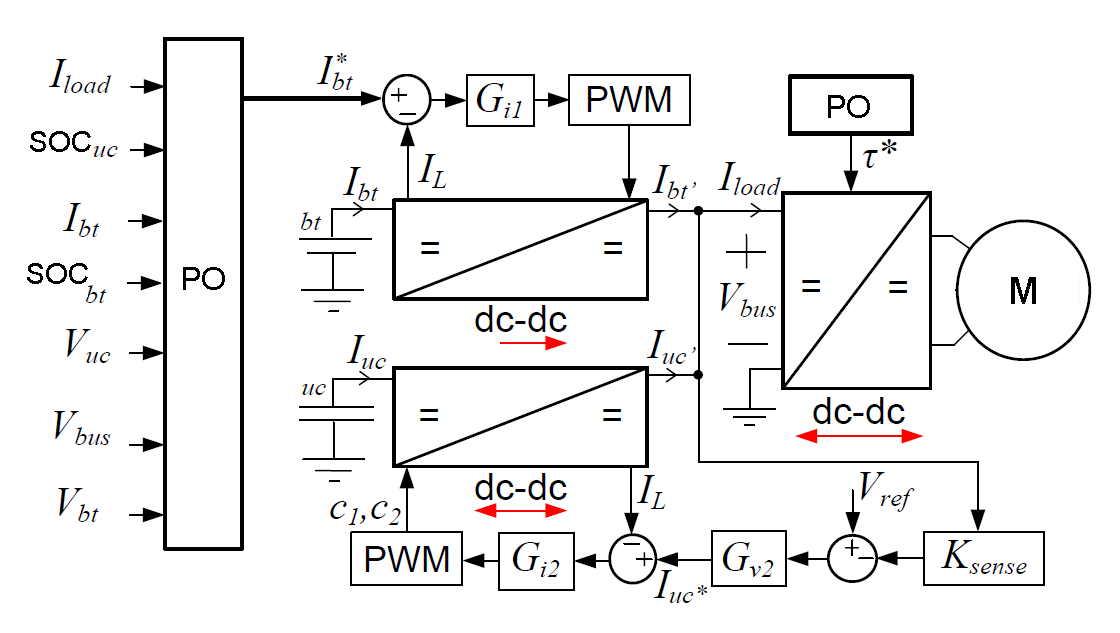 Koncepcja sterowania hybrydowym magazynem energii robota mobilnego
KraSyNT 2016
16
Wpływ użycia super kondensatora na parametry systemu energetycznego robota mobilnego
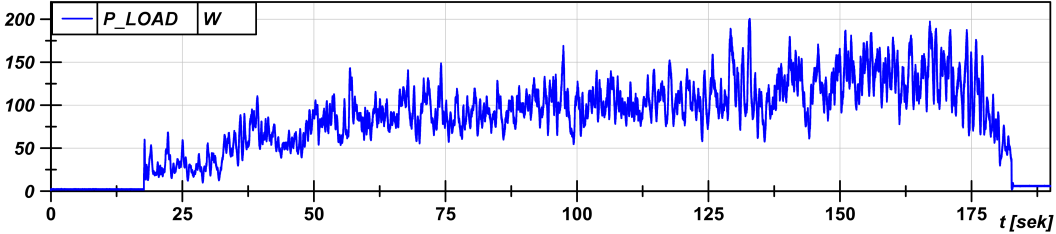 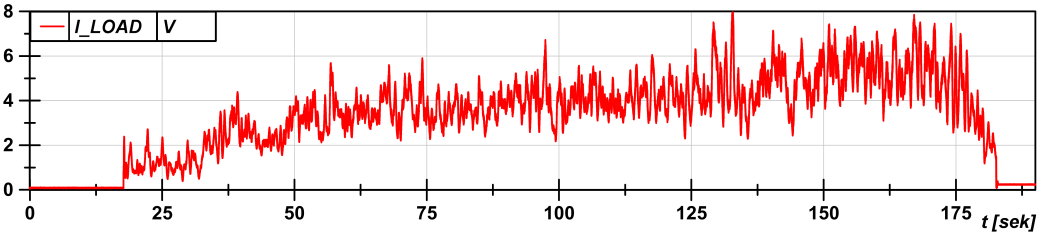 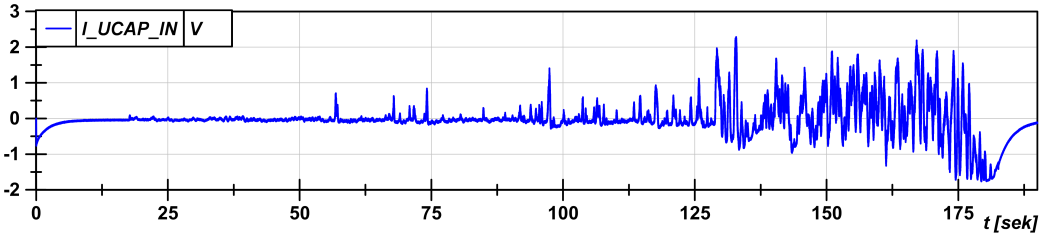 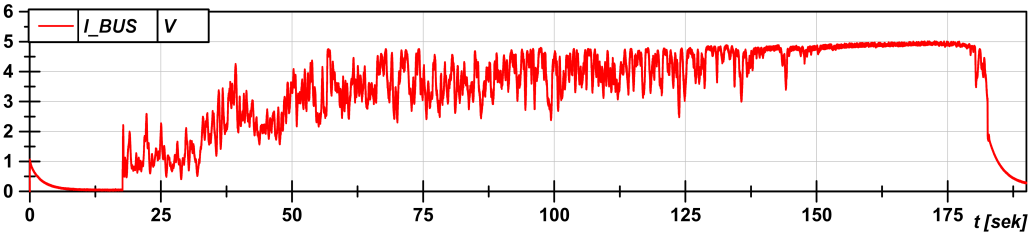 KraSyNT 2016
17
Eksperyment pokazujący wpływ użycia samego kondensatora jako jedynego źródła zasilania; Przebiegi czasowe
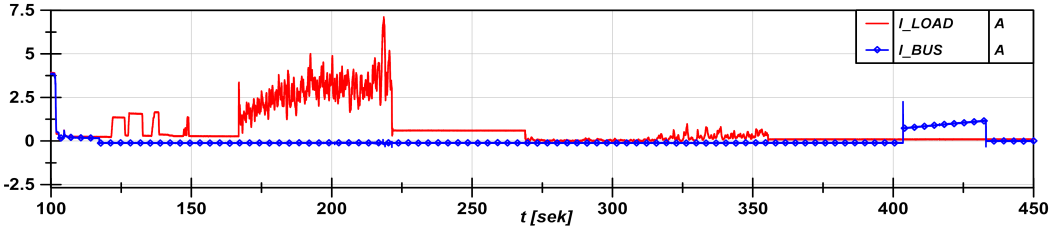 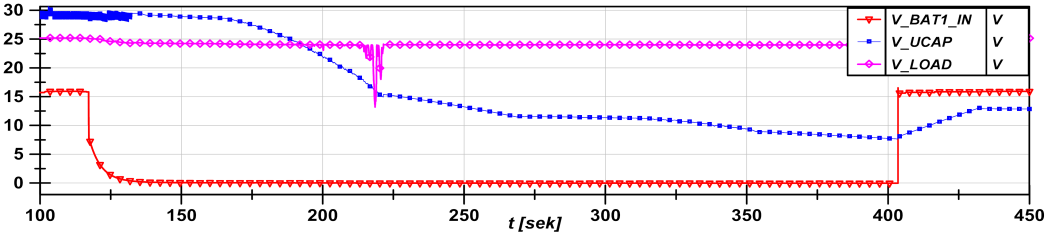 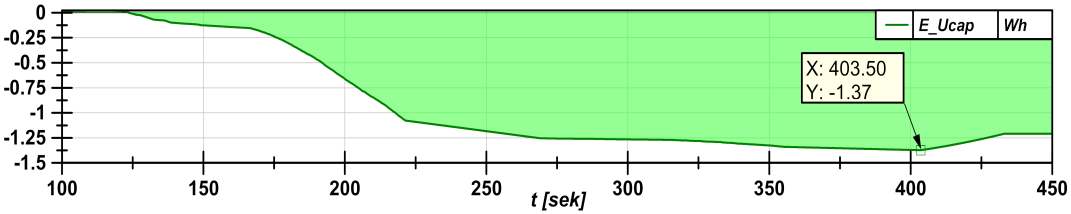 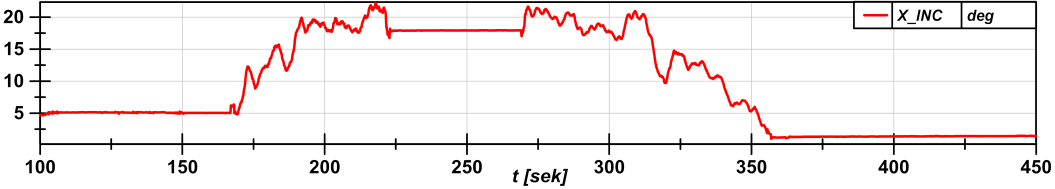 KraSyNT 2016
18
Oprogramowanie sterujące robota
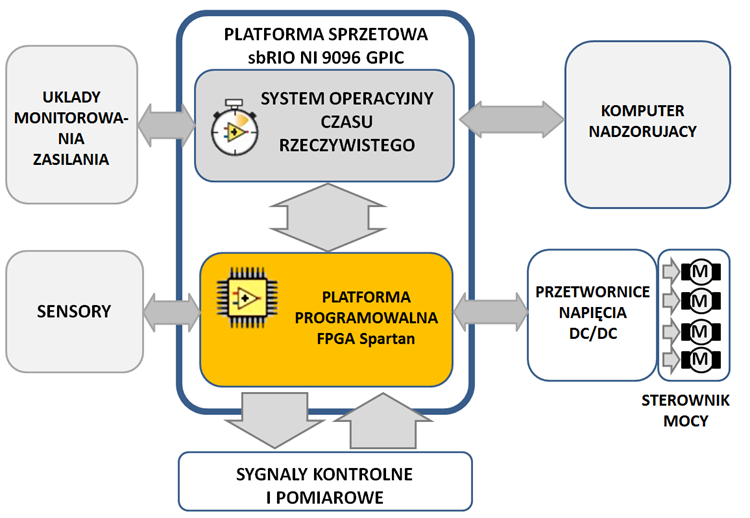 Schemat aplikacji kontrolera systemu energetycznego wykonanego w środowisku programowania LabVIEW.
KraSyNT 2016
19
Oprogramowanie sterujące robota
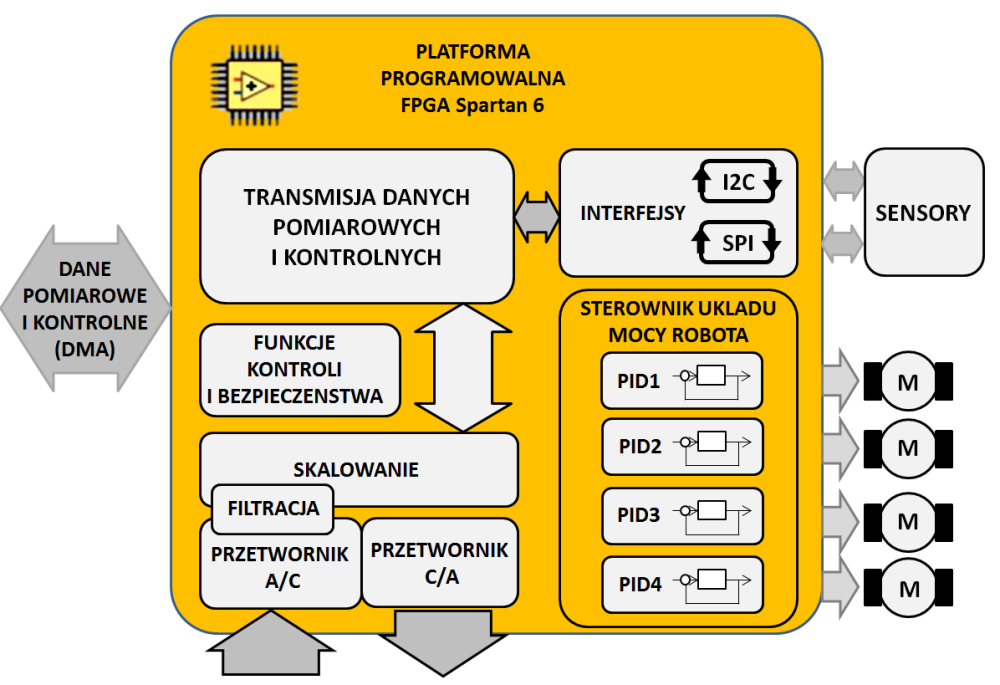 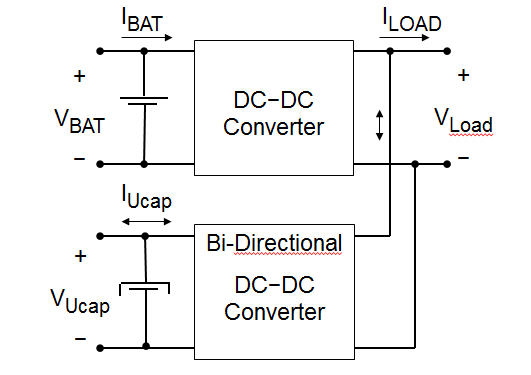 Najniższa warstwa aplikacji sterującej robota mobilnego, zrealizowana na układzie FPGA
KraSyNT 2016
20
Ilościowa cena wpływu energii elektrycznej wytworzonej z promieniowania słonecznego na rozszerzenie autonomii energetycznej robota
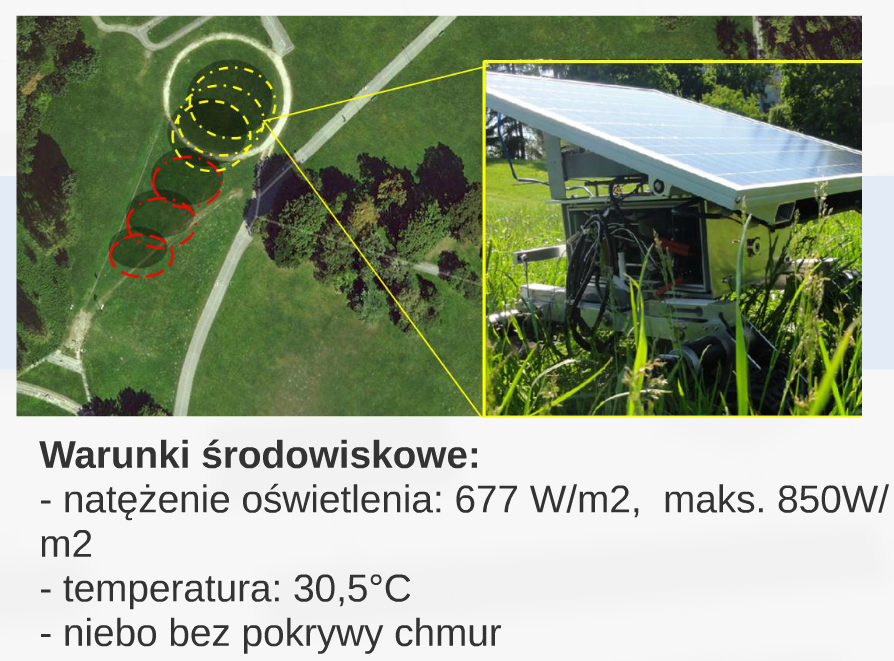 KraSyNT 2016
21
Ilościowa cena wpływu energii elektrycznej wytworzonej z promieniowania słonecznego na rozszerzenie autonomii energetycznej robota
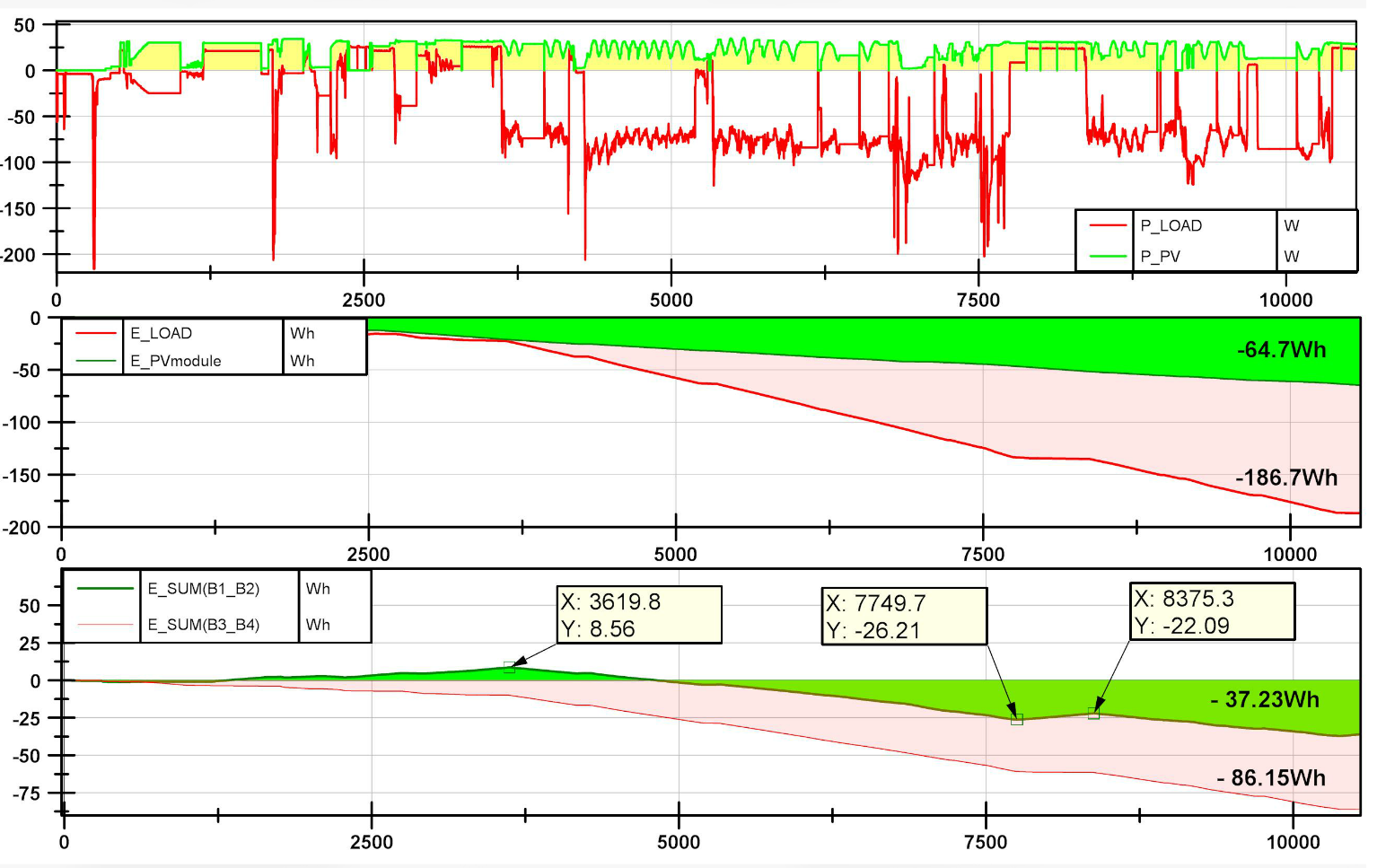 KraSyNT 2016
22
Wyniki
Jak wynika z danych zarejestrowanych w teście, magazyn (B3-B4) nie podłączony do generatora energii (ogniwa PV), dostarczył systemowi energetycznemu robota 86,1 Wh energii. Magazyn (B1-B2) zintegrowany w teście z modułem PV oddał 37,23 Wh energii. 

Przy uwzględnieniu dodatkowych 12 Wh energii, zgromadzonych w akumulatorach magazynu (B1-B2), różnica ta osiągnęła wartość 60,1 Wh.

Średnie obciążenie mocą podczas 3 godzinnej pracy robota wyniosło ok 60W.
KraSyNT 2016
23
Podsumowanie
Dobór ogniwa słonecznego wraz z systemem zarządzania  energią może zwiększyć autonomię robota co najmniej o 30%.

Optymalną technologią PV w systemach śledzących  jest krzem mono-krystaliczny Istnieje możliwość łączenia i  konfiguracji  różnych magazynów energii (w tym opartych o superkondensator), wymagane jest jednak zastosowanie wysokosprawnych  przetworników energii.  

Istnieje potrzeba dalszych badań nad nowymi metodami  sterowania hybrydowym magazynem energii.

Wielokomórkowe magazyny elektrochemiczne wymagają  dokładniejszych metod oceny pojemności SOC, oraz stanu życia SOL.
KraSyNT 2016
24
Dziękuję za uwagę!
KraSyNT 2016